Who Knows Their Chocolate?
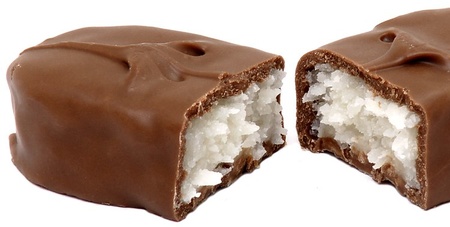 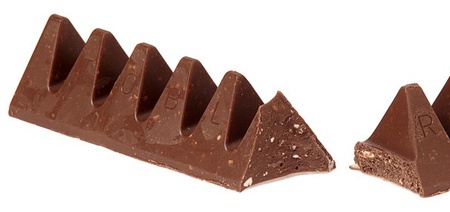 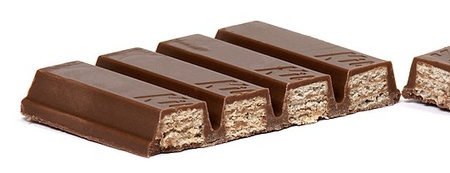 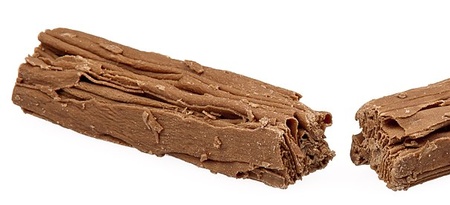 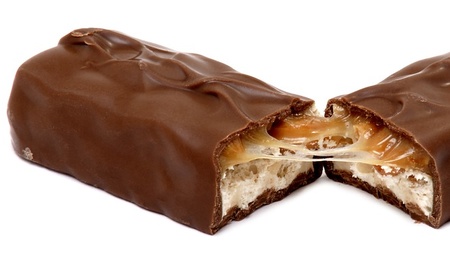 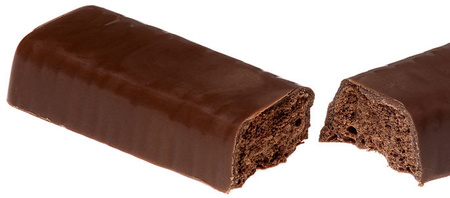 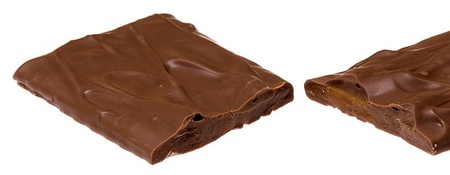 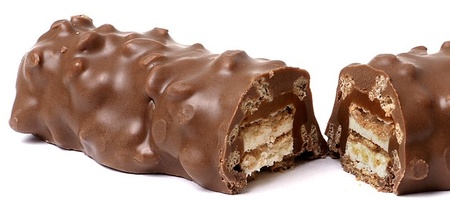 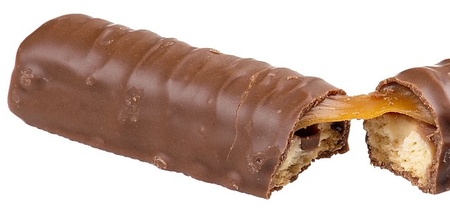 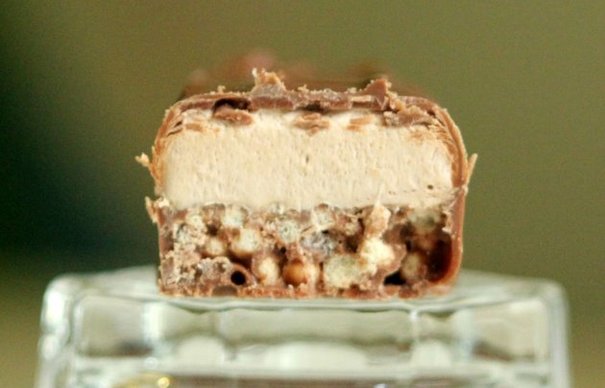 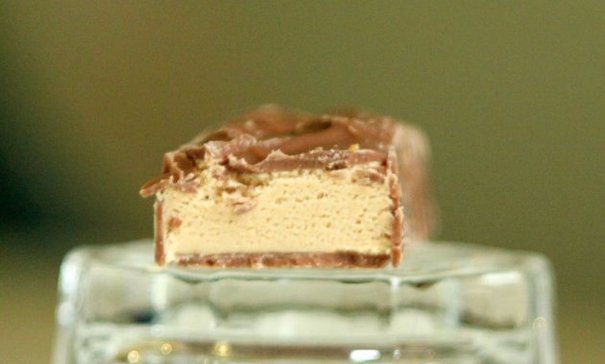 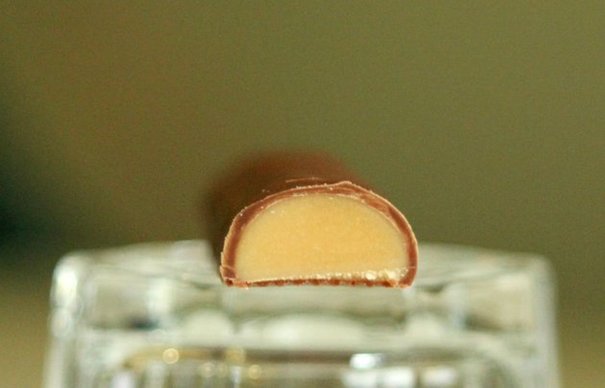 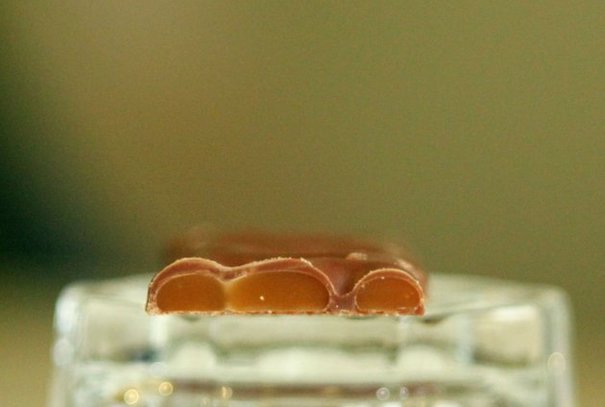 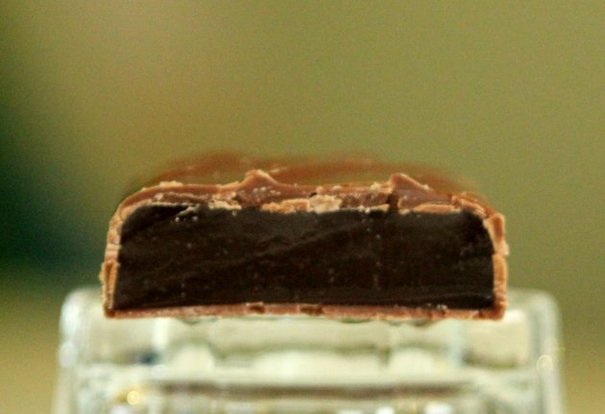 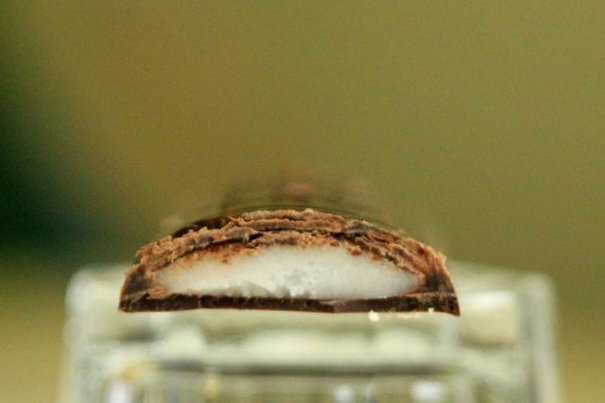 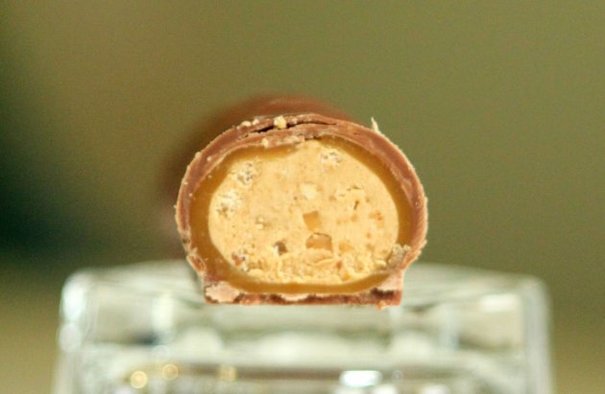 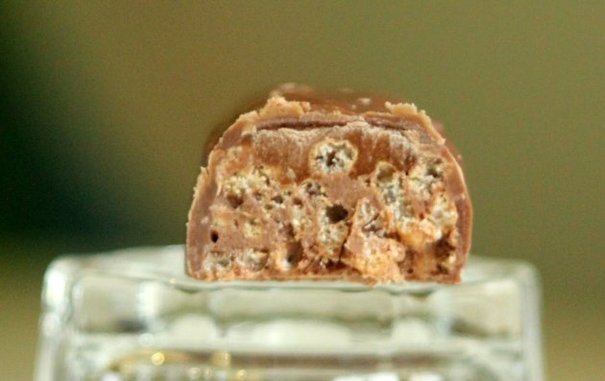 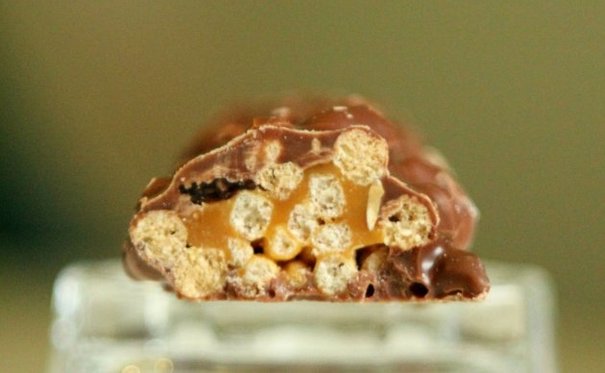 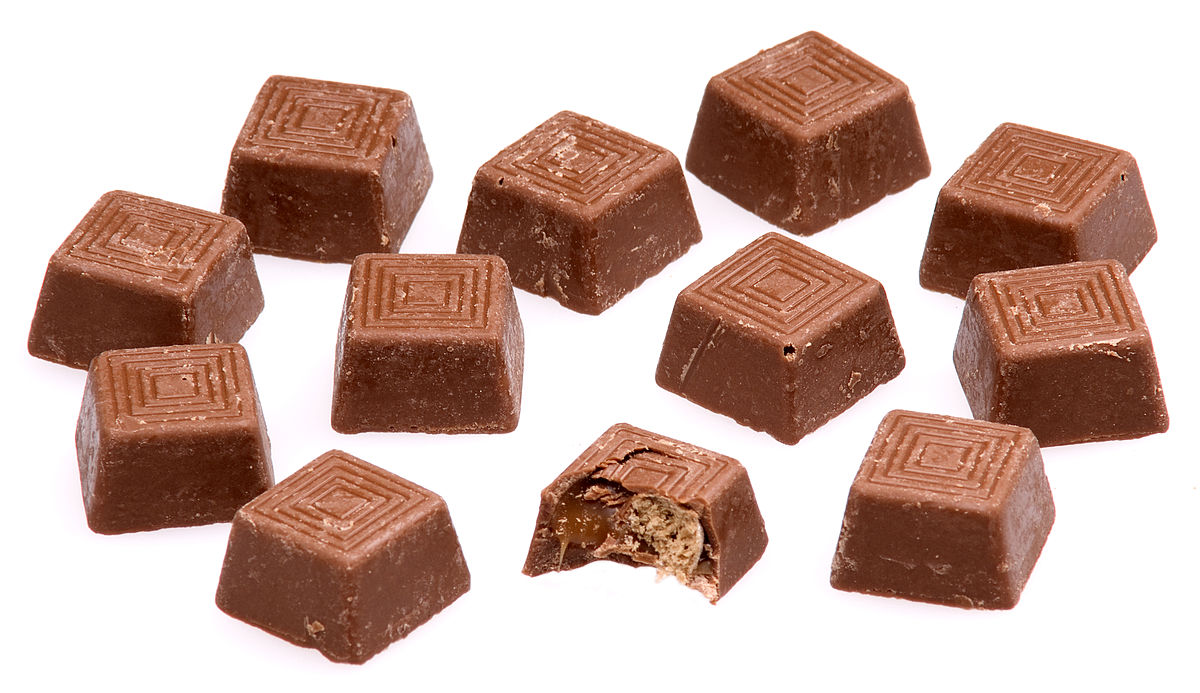 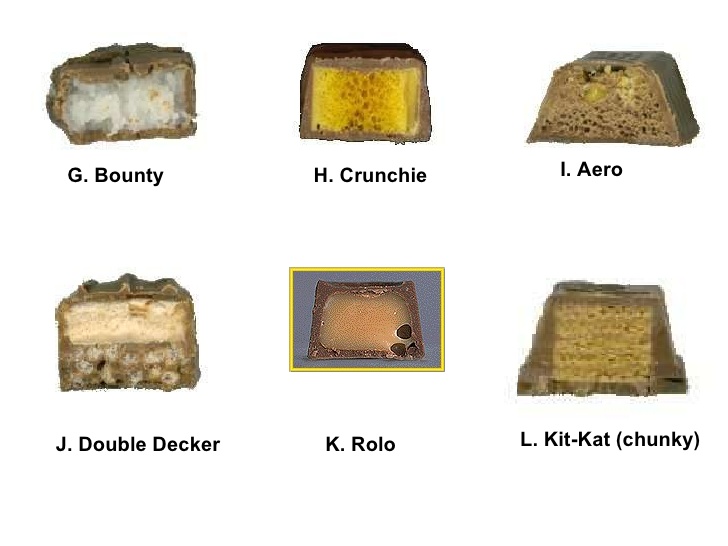